Техника «Синель» в изготовлении одежды(мастер-класс)
Ключникова Инна Александровна, 
 МБОУ СОШ № 22 города Озёрска, учитель  технологии
Комплект «Сударушка»
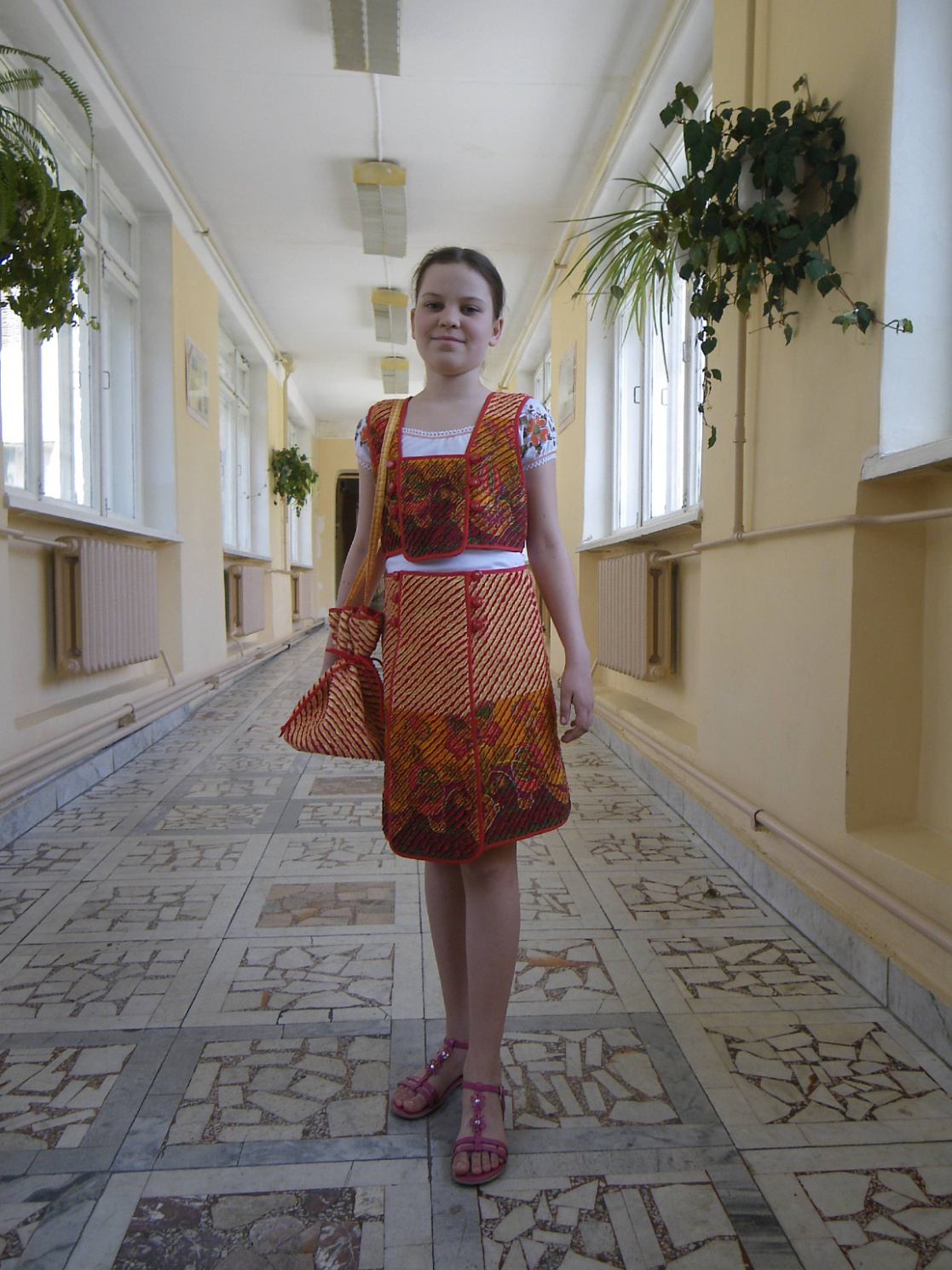 Техника «Синель» представляет собой имитацию мелкого лоскутного набора из полосок ткани и воспринимается как ворсовая ткань.Для этой техники необходимы ткани полотняного переплетения, которые укладываются слоями.Название модели «Сударушка» обосновано самой техникой «Синель», нарядным бархатистым эффектом и расцветкой верхней ткани – такая одежда несёт в себе черты истинно русского стиля.
Техника «Синель»
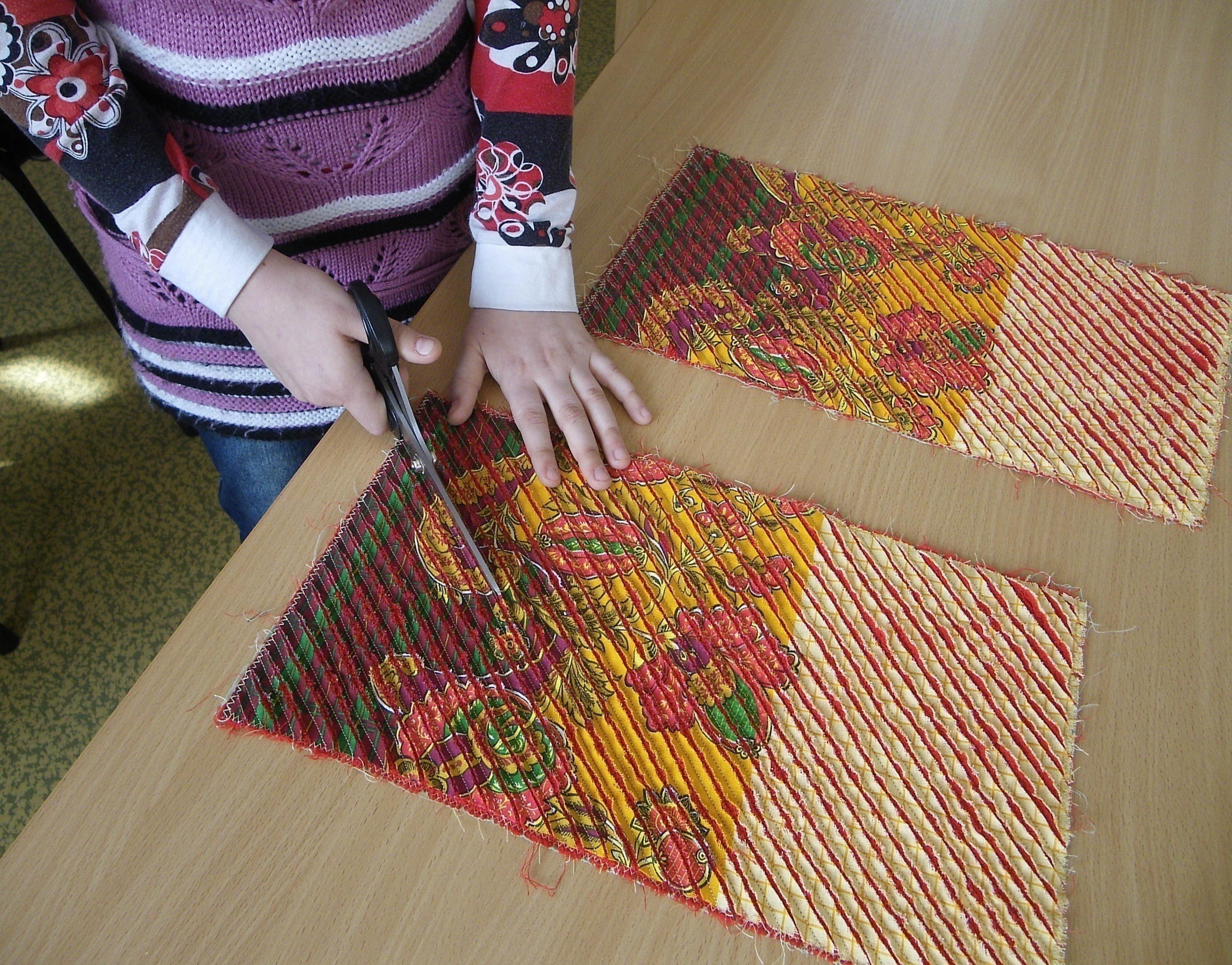 Характеристика модели
Подготовительная работа
Выполнить моделирование по основам чертежей юбки и лифа.
 Изготовить выкройки.
 Подобрать три основные составляющие «синели», учитывая цветовую гармонию:
 нижняя ткань (основа),
 средний слой (4 ткани – наполнители),
 верхний красочный слой.
 Выполнить настил тканей для «синели» в определённом порядке, соблюдая расположение долевых нитей.
 Выполнить раскладку выкроек.
 Произвести раскрой заготовок прямоугольной формы.
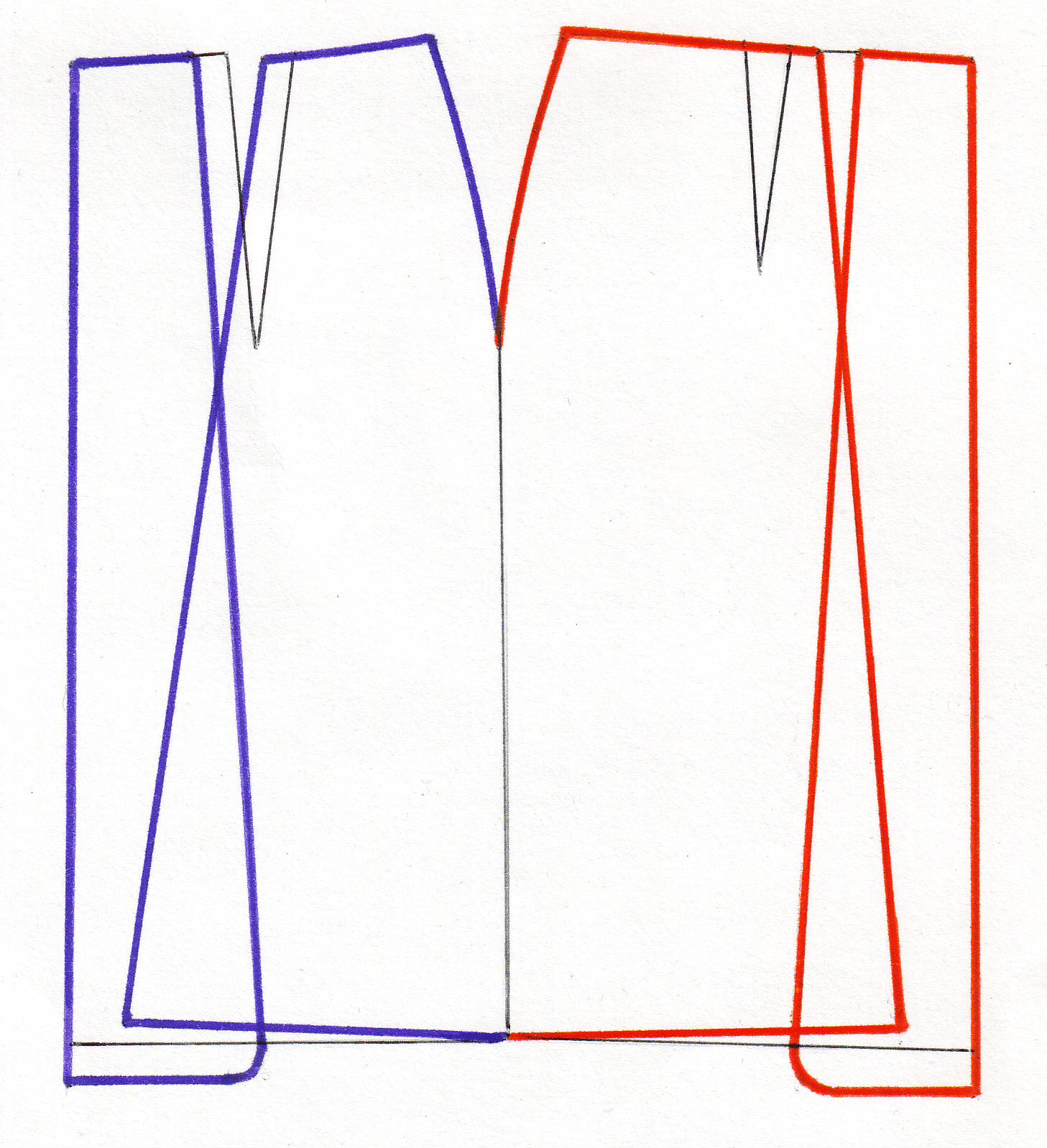 Моделирование
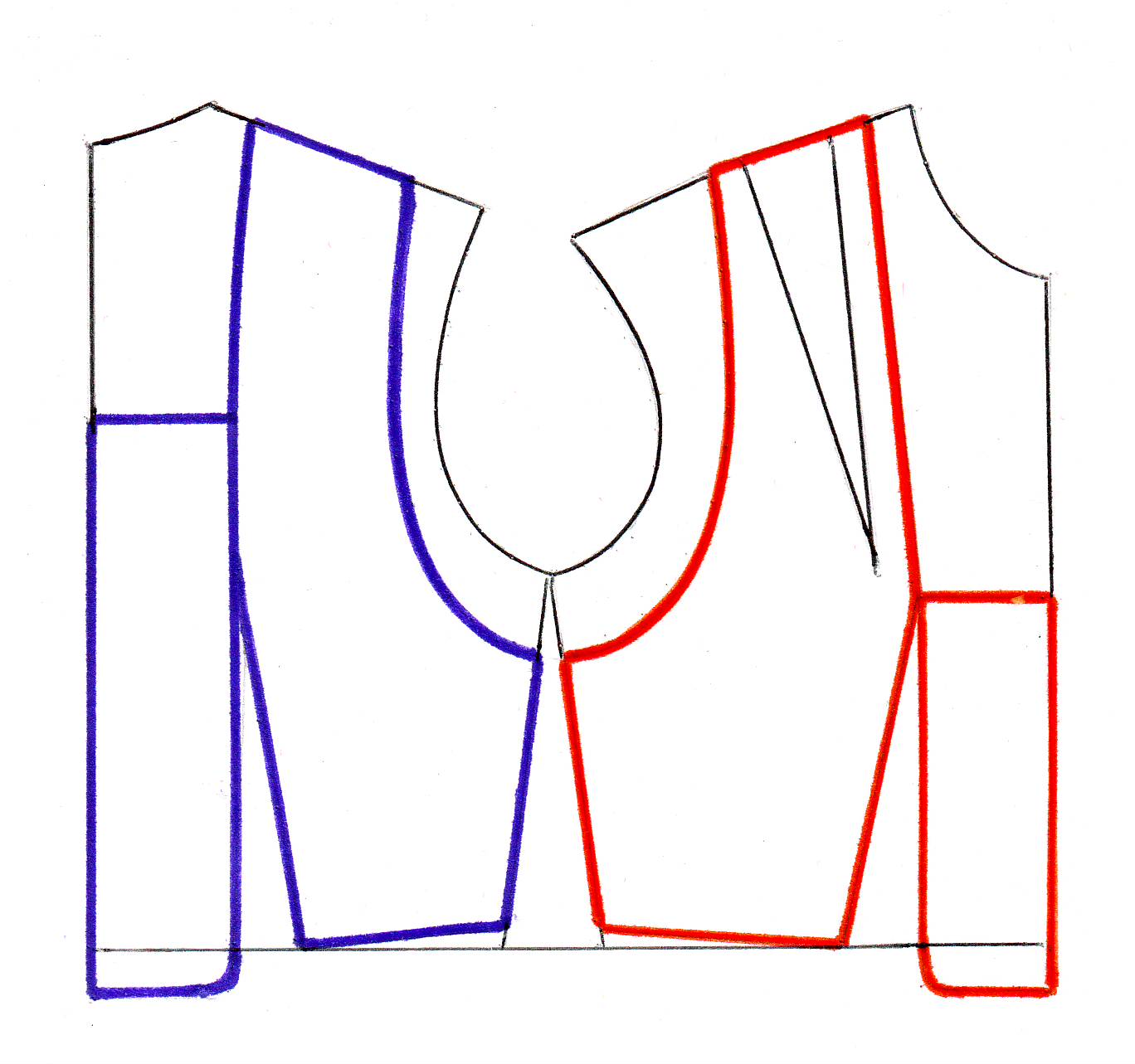 Настил ткани и раскрой заготовок
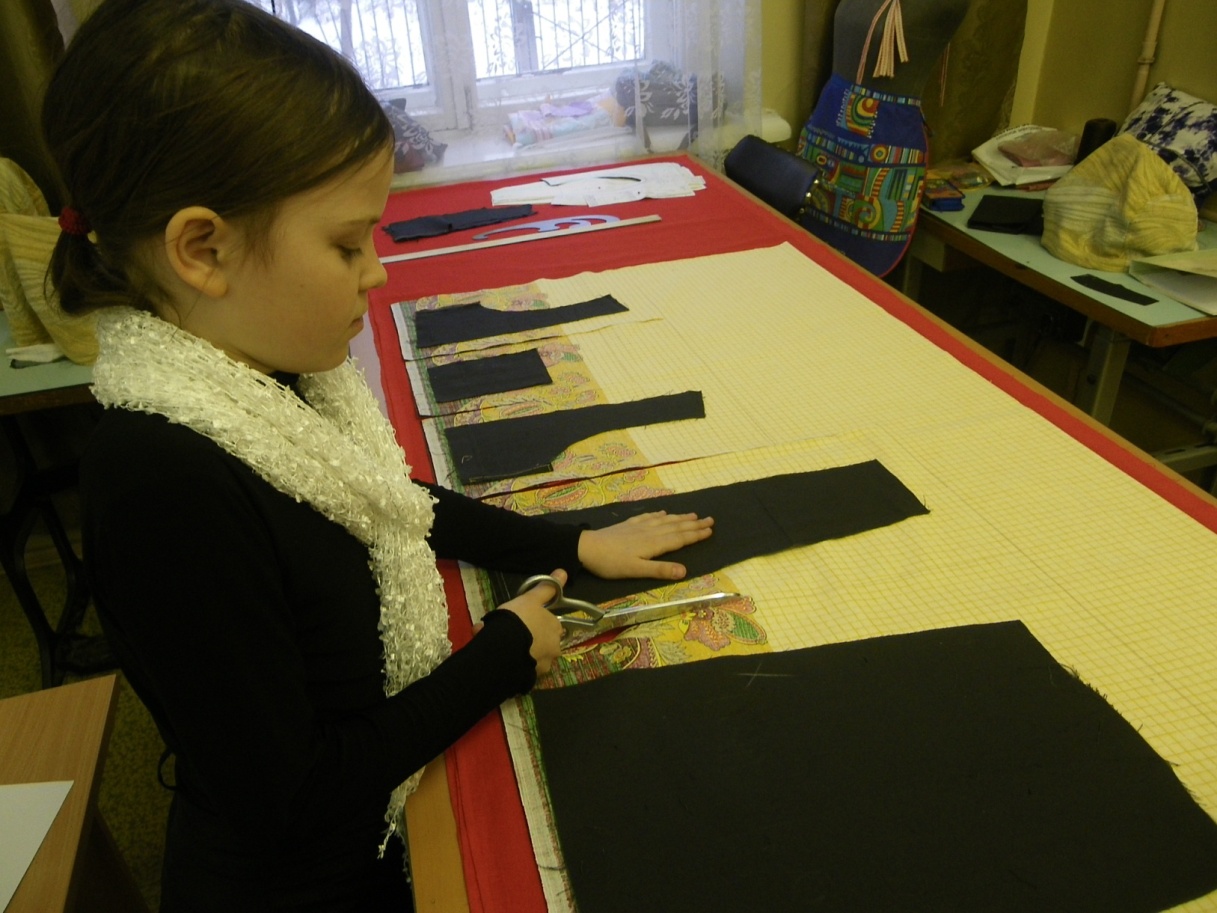 Изготовление заготовок в технике «Синель»
Разметить верхнюю ткань.
Скрепить булавками и сметать между линий.
Проложить строчки по размеченным через 1см линиям под углом 45°.
Прорезать все слои между строчек, кроме нижнего слоя.
Обработать срезы строчкой зигзаг.
Разлохматить заготовки.
Раскроить из заготовок детали юбки (передняя, задняя и боковые части) и жилета (средние части полочки и спинки; боковые части полочки и спинки).
Разметка верхней ткани
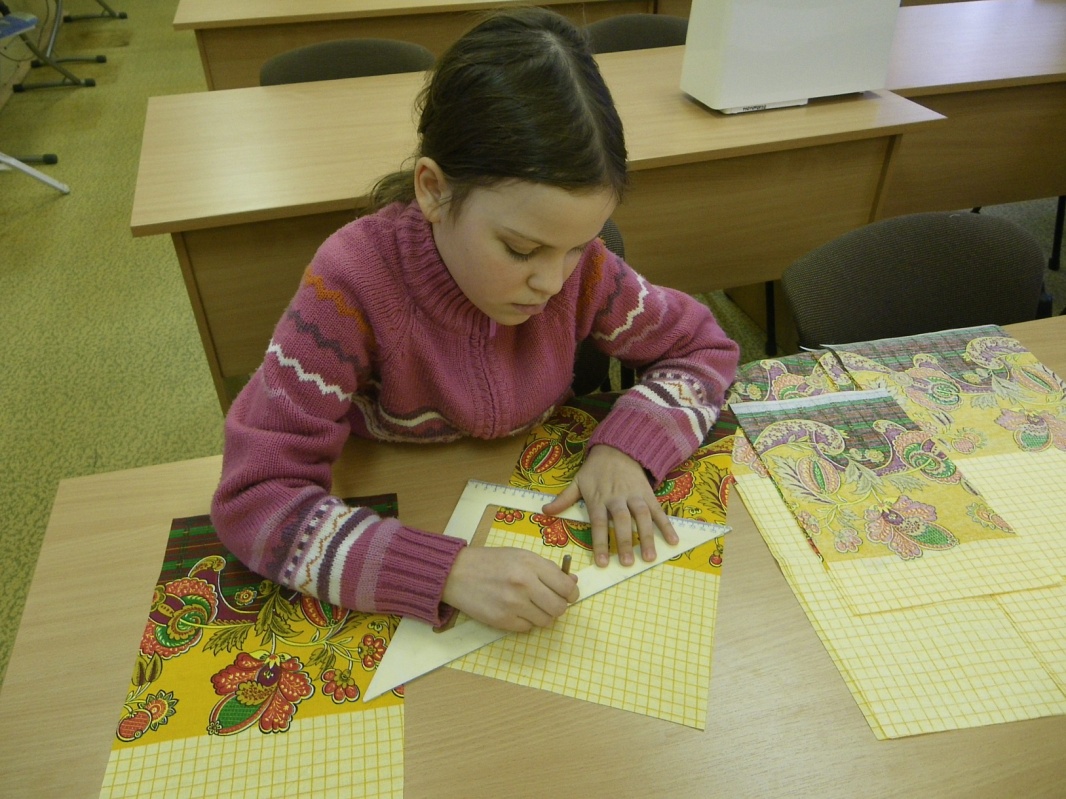 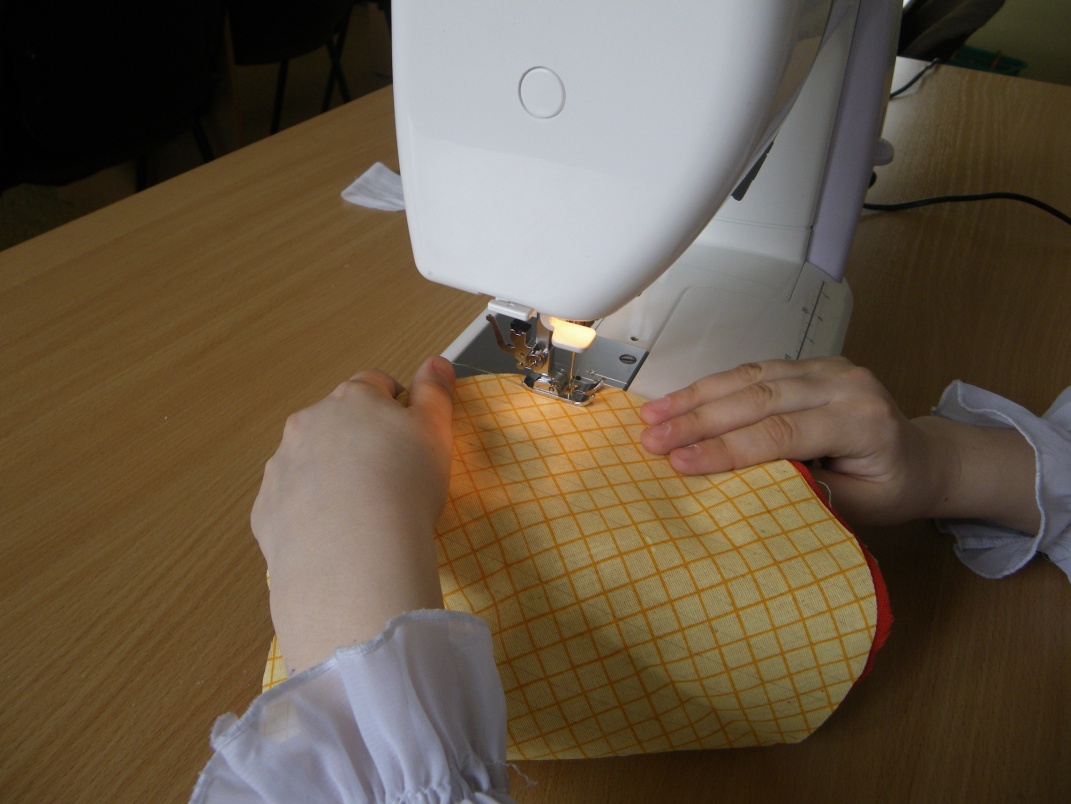 Выполнение параллельных строчек
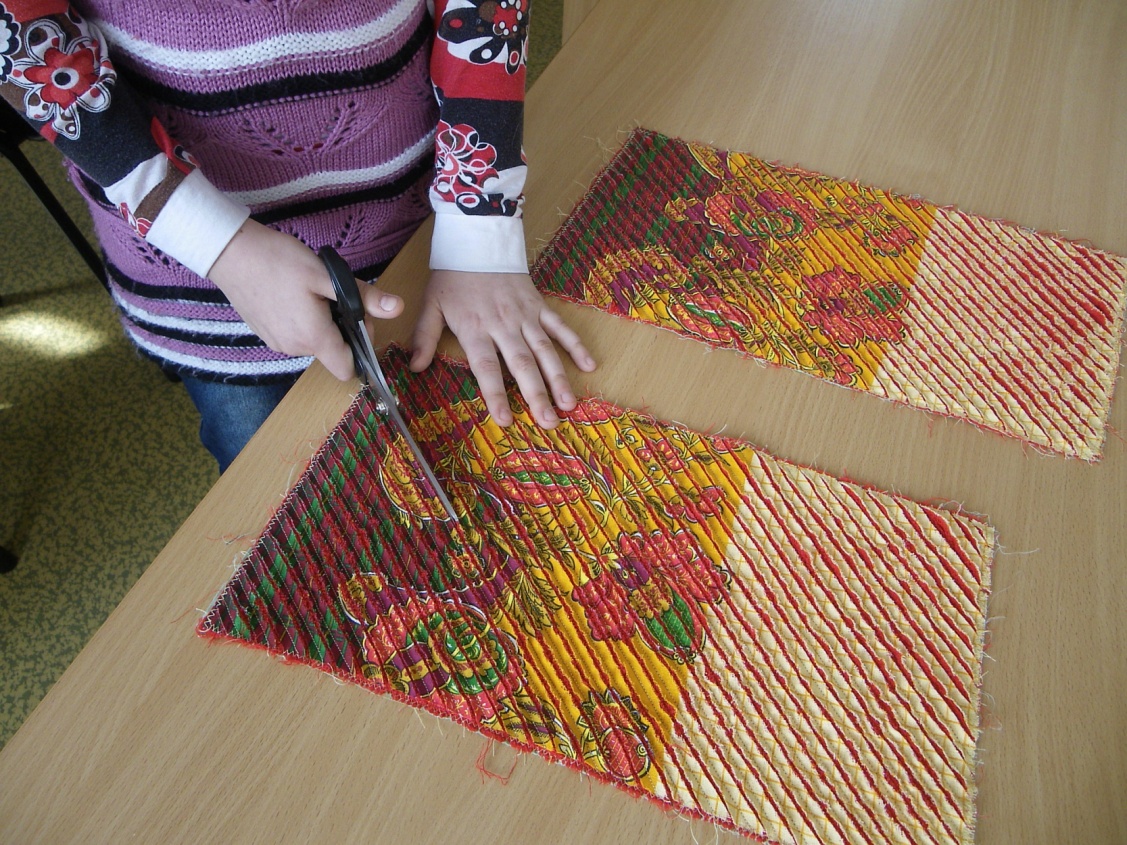 Разрезание верхних слоёв
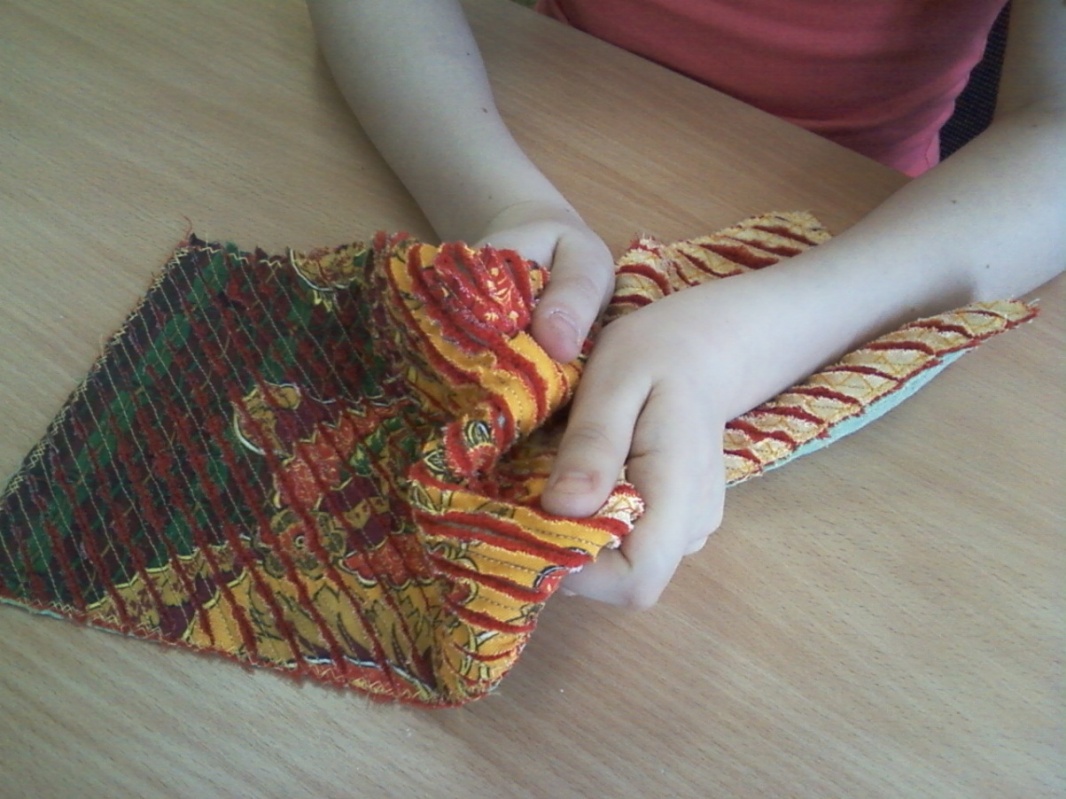 Разлохмачивание
Раскрой деталей
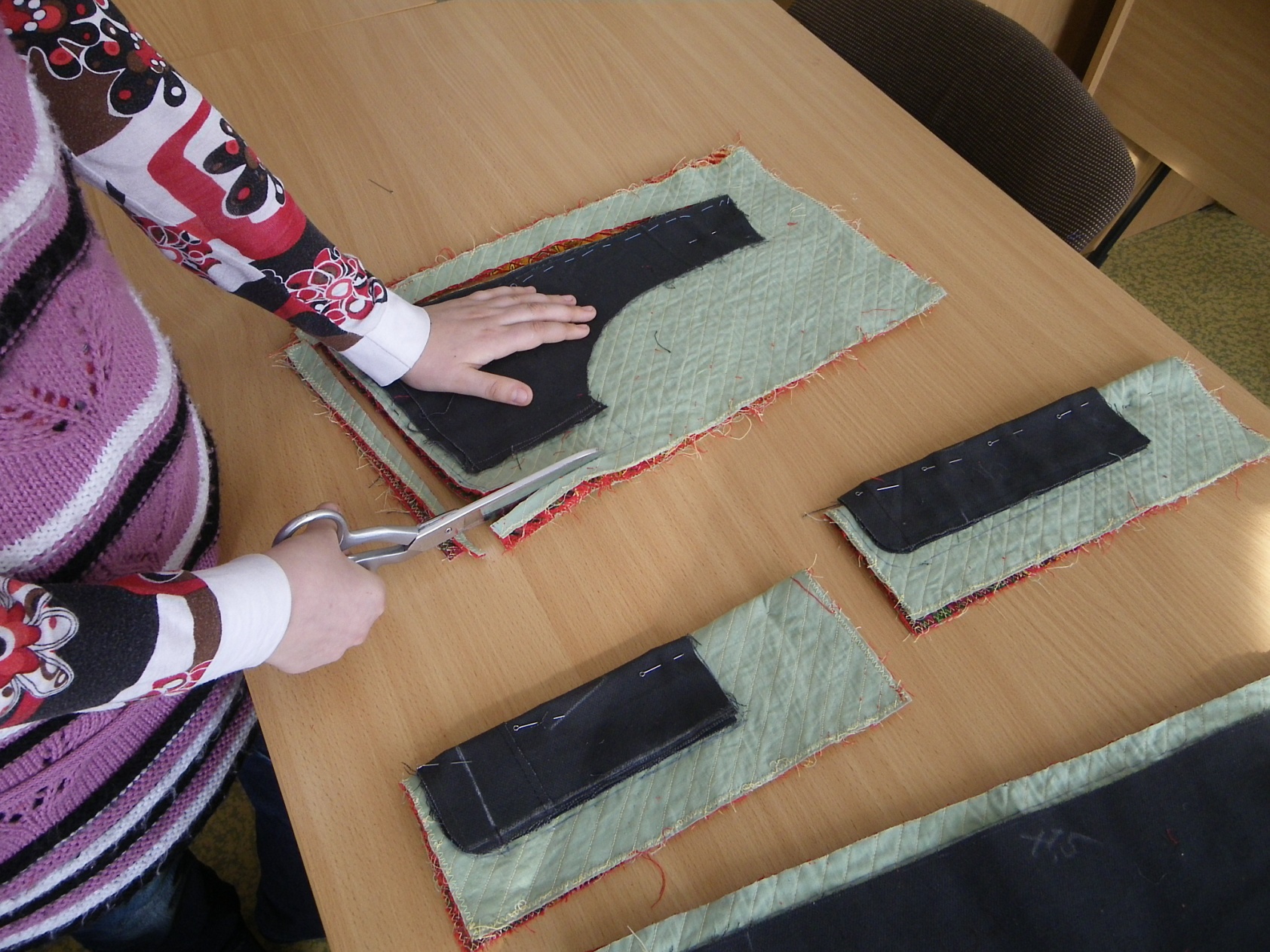 Краткое описание технологической обработки изделия
Жилет:

Обработать косой бейкой все срезы средней части полочки и спинки.
Выполнить плечевые швы.
Обработать косой бейкой пройму.
Обработать косой бейкой вырез горловины вместе с продольным срезом левой боковой части полочки.
Выполнить боковые швы.
Обработать косой бейкой нижние срезы боковых частей полочки и спинки.
На спинке и полочке выполнить продольные рельефные швы, наложив средние части переда и спинки на боковые части жилета, и оставив левый передний шов под застёжку.
Пришить пуговицы.
Юбка:

Обработать вытачки.
Обработать косой бейкой все срезы передней детали.
Обработать косой бейкой продольные срезы и нижний срез задней детали.
Обработать косой бейкой нижние срезы боковых деталей юбки.
Изготовить петли из косой бейки для юбки и жилета.
Приметать петли к передней детали.
Обработать косой бейкой передний продольный срез (участок под застёжку) левой боковой детали.
Выполнить передние и задние рельефные швы, наложив переднюю и заднюю детали на боковые, и оставив в левом переднем шве открытый участок под застёжку.
Обработать косой бейкой срез по талии.
Пришить пуговицы.
Обработка открытых срезов на оверлоке
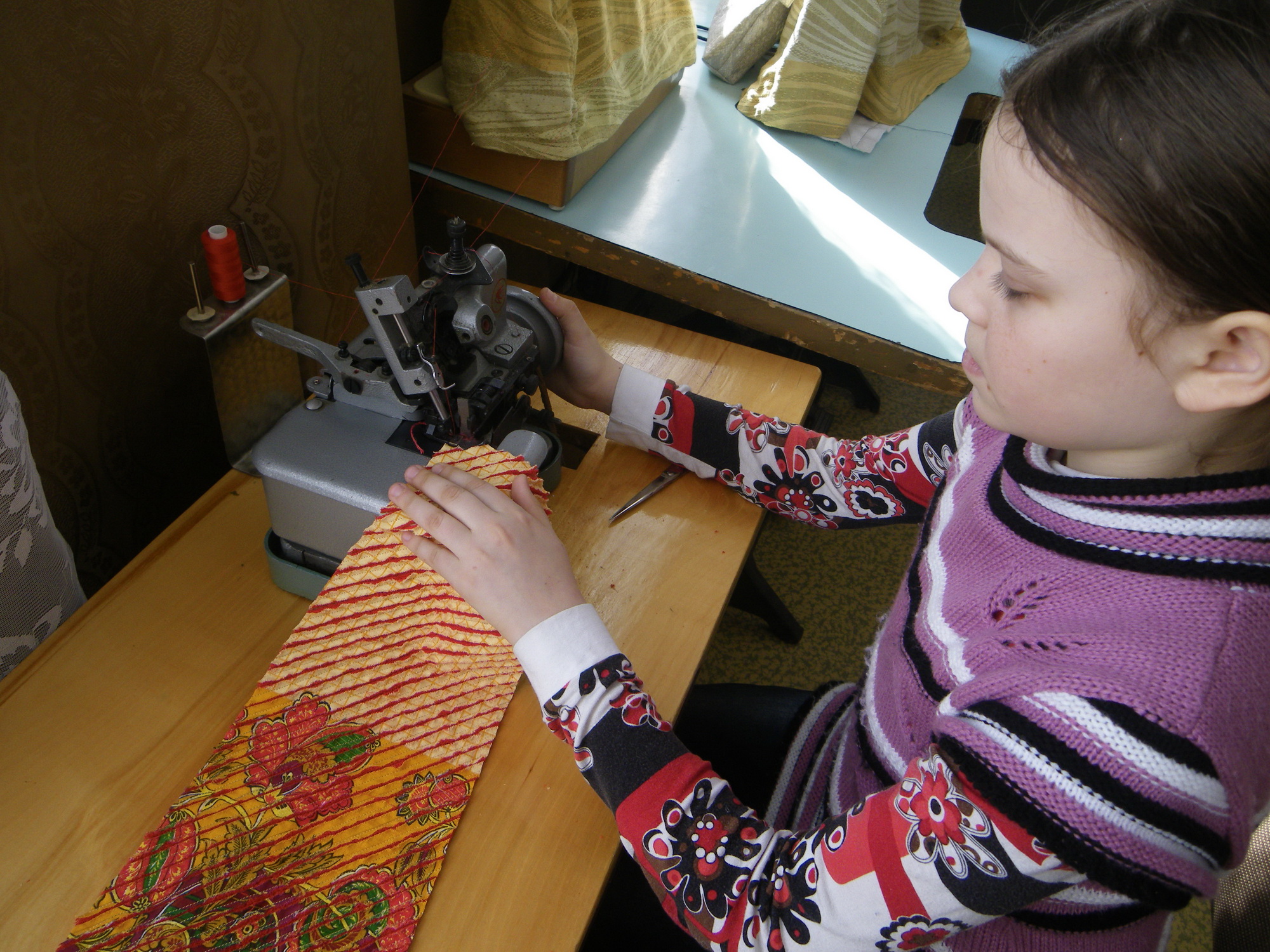 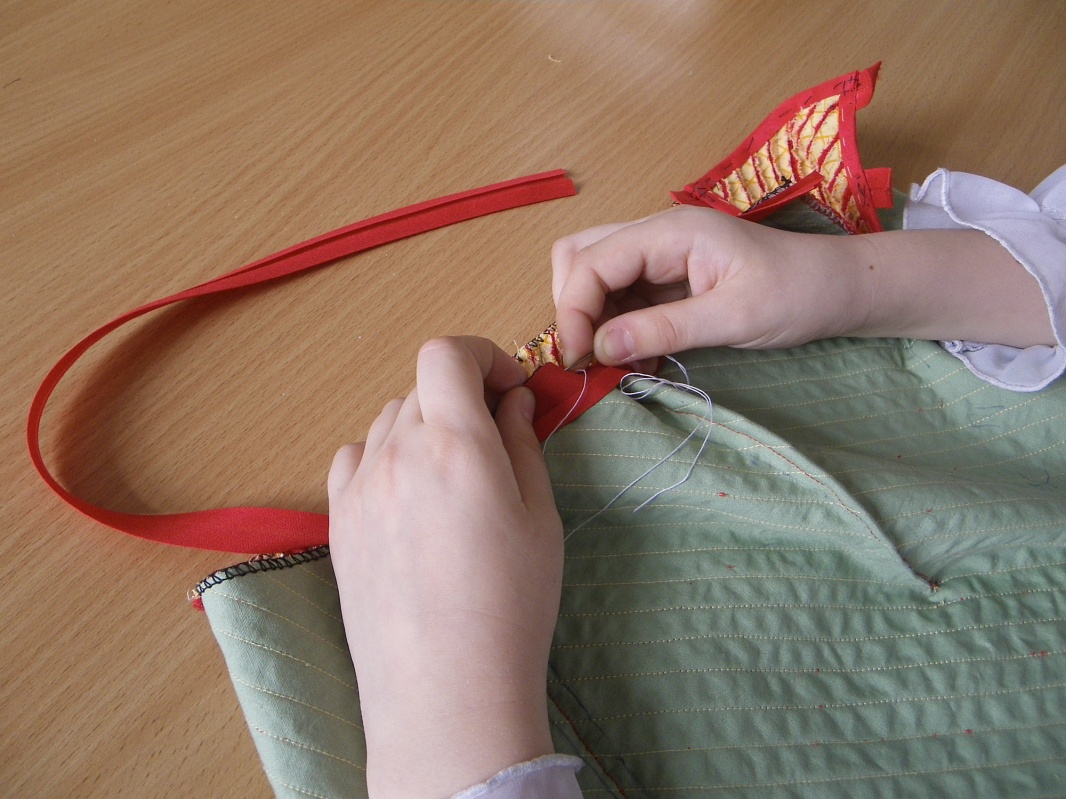 Обработка деталей косой бейкой
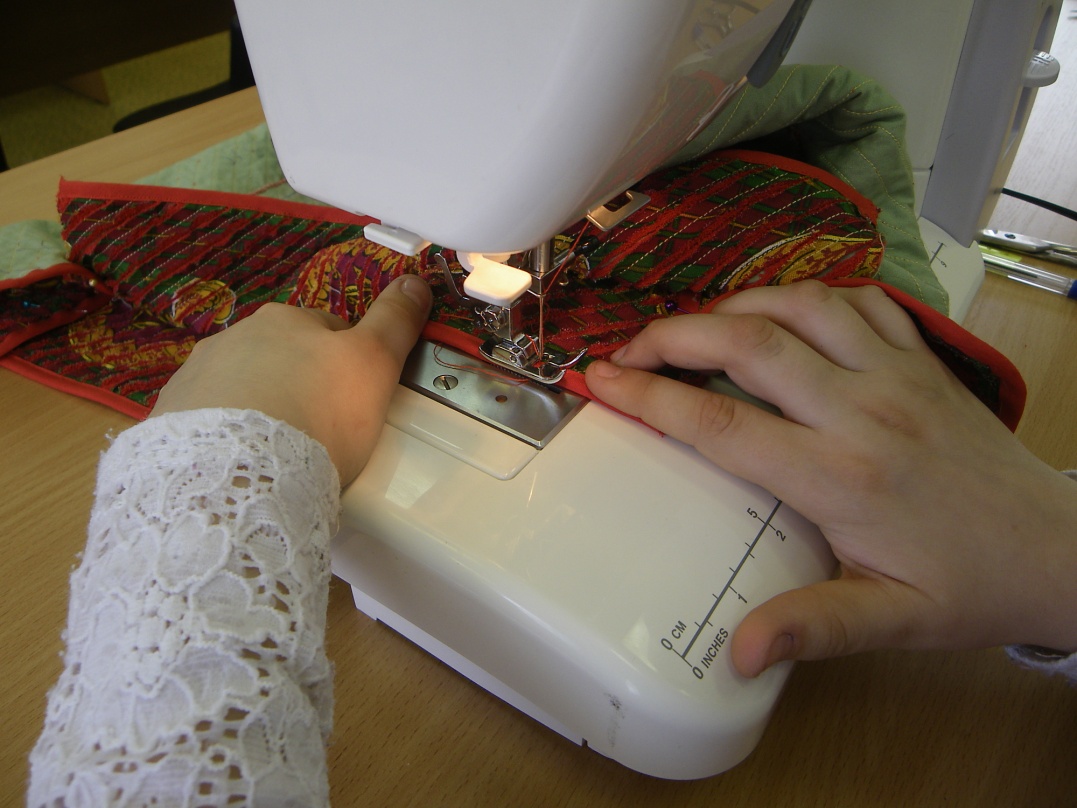 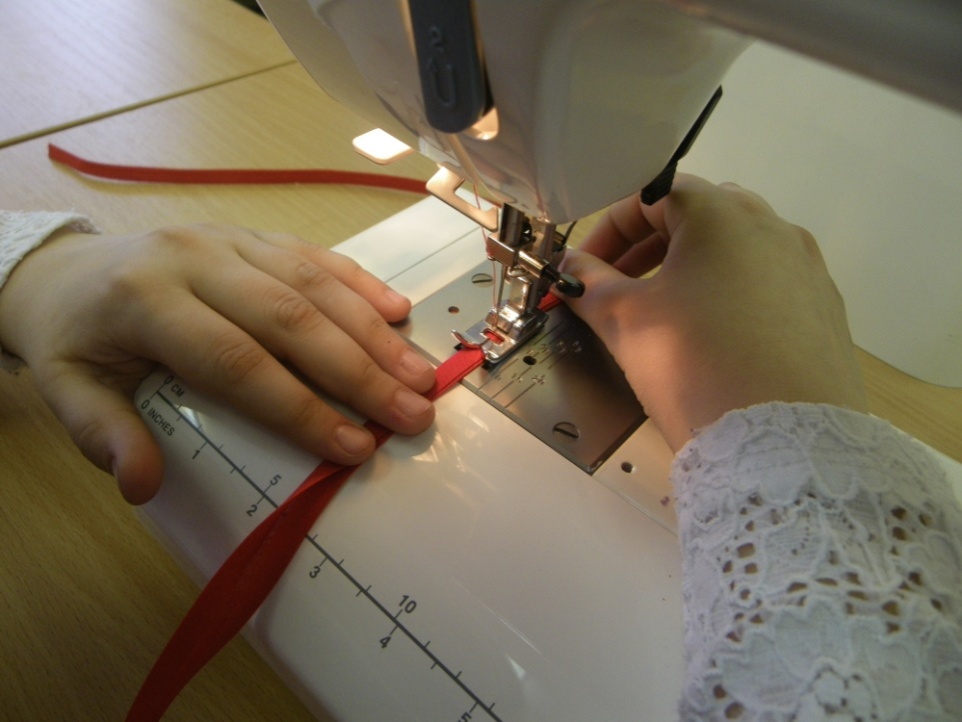 Изготовление петель
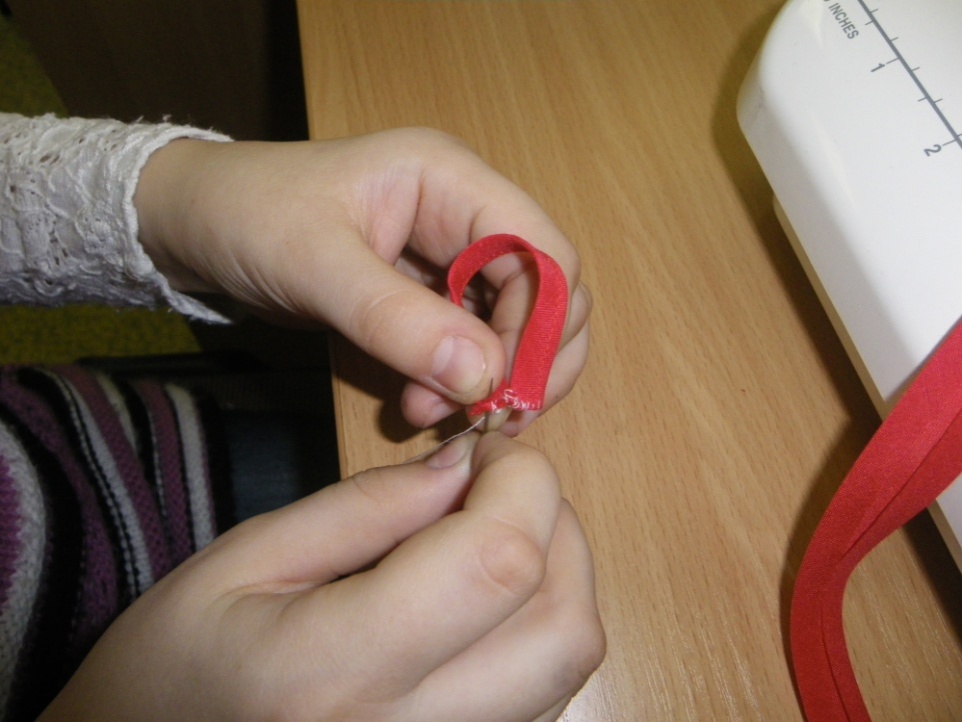 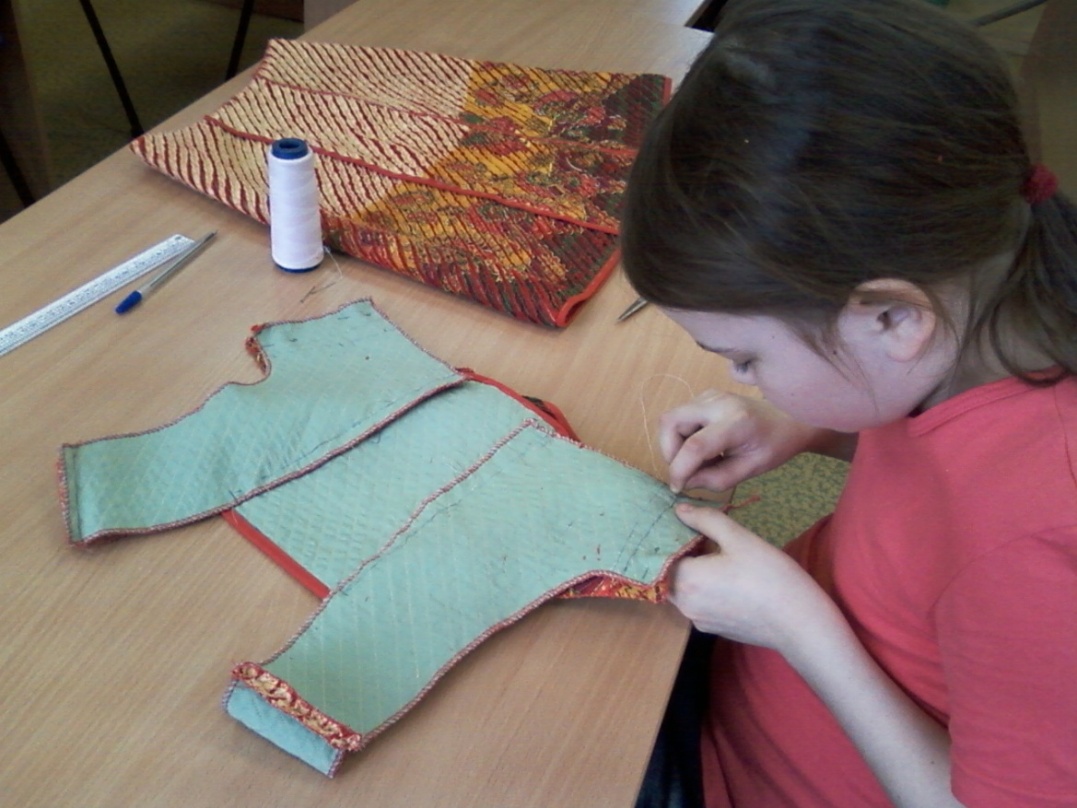 Смётывание и стачивание деталей
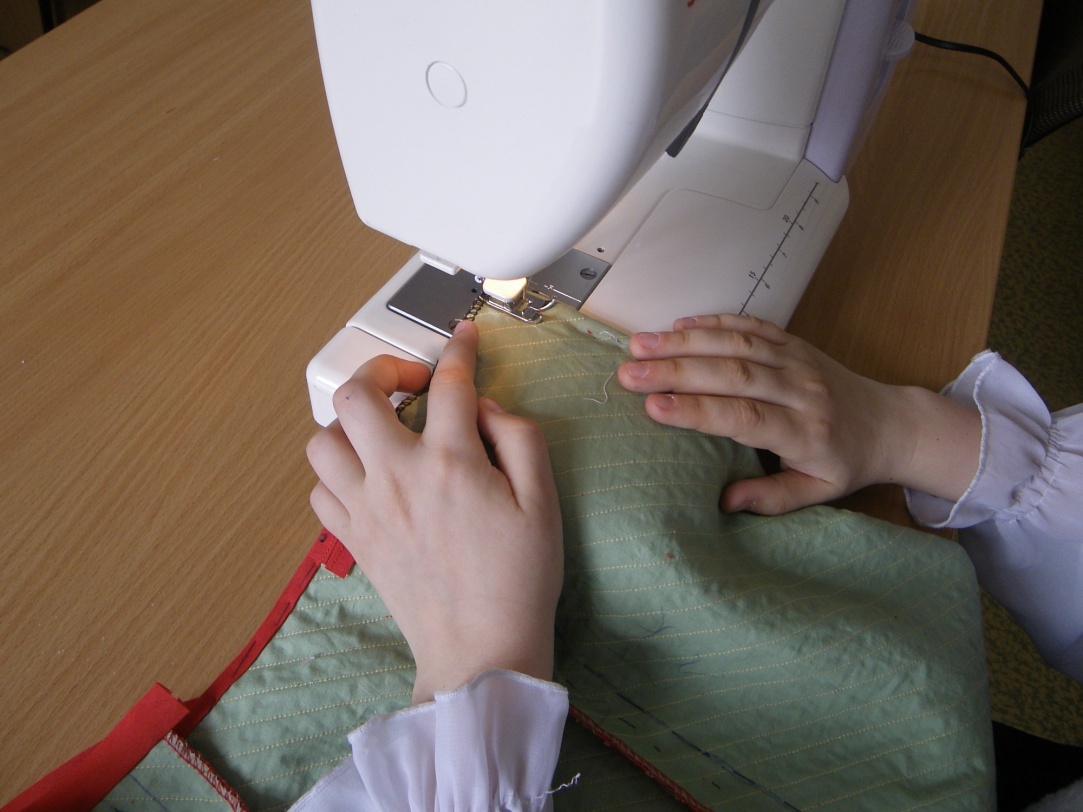 В данной технике можно выполнить различные швейные изделия: пледы, сумки, косметички, пеналы, прихватки, колпаки на заварной чайник, чехлы на стулья и т. д.

Желаю успеха в творчестве!
Источники информации:

     http://postila.ru/id4466003/tehnika-sinel
     http://brjunetka.ru/sekretyi-neobyichnoy-tehniki-sinel/